加法交换律和结合律
溧阳市昆仑小学   史一茭
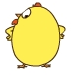 1
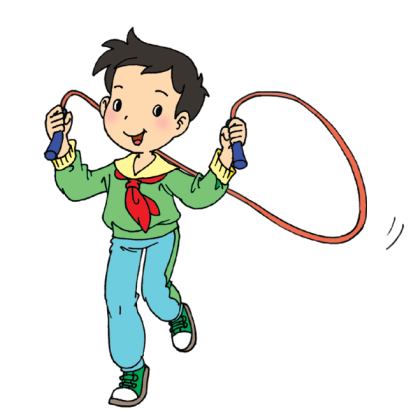 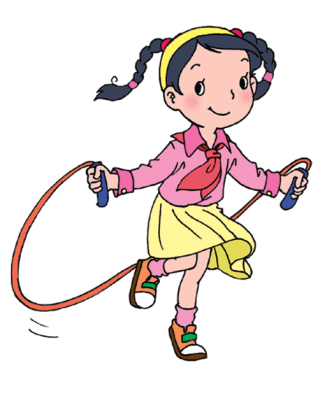 28个男生跳绳       17个女生跳绳
跳绳的有多少人？
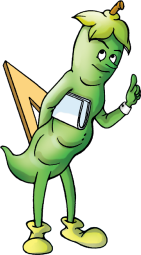 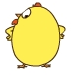 1
像这样的等式还有吗？你能再写几个这样的等式吗？
思考一：
为什么交换加数的位置，和会不变呢？你能找到其中的原因吗？
思考二：
你能用你喜欢的方式把发现的规律表示出来吗？
思考三：
上面两道算式的得数相同，可以写成等式：
28+17=17+28
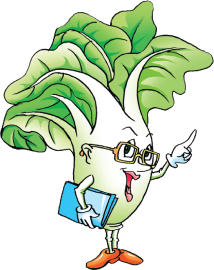 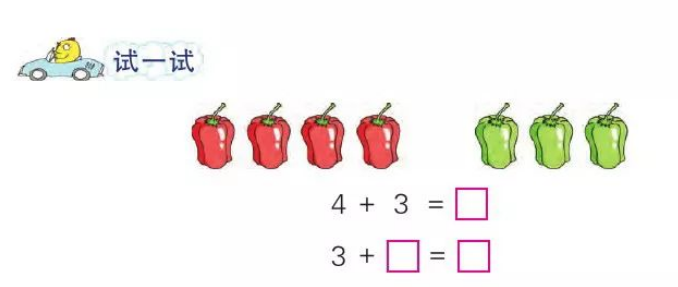 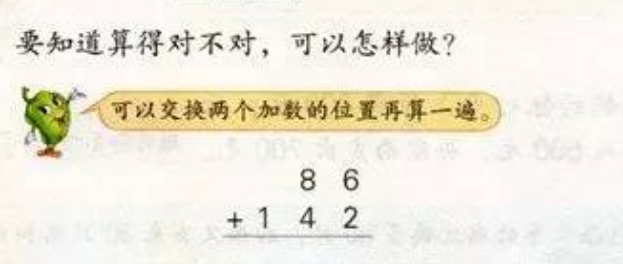 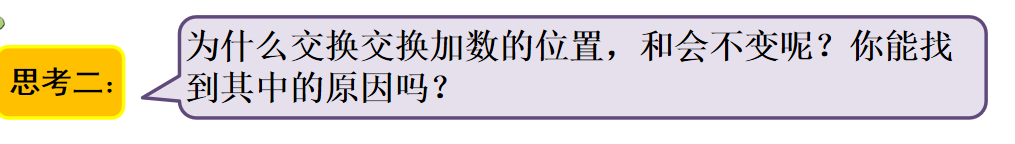 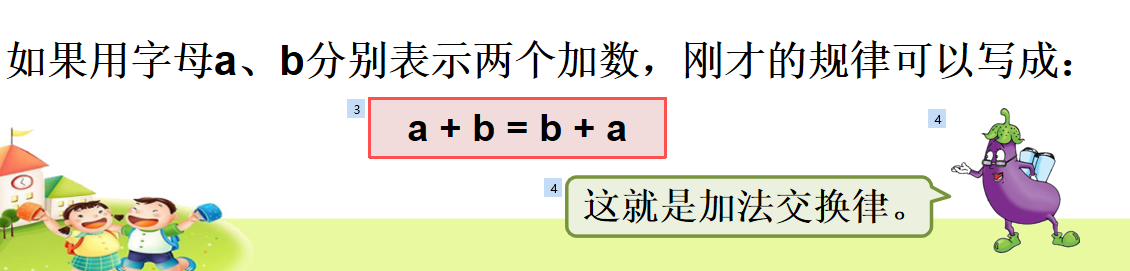 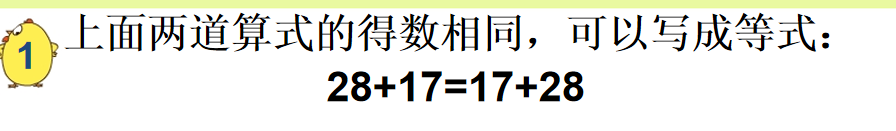 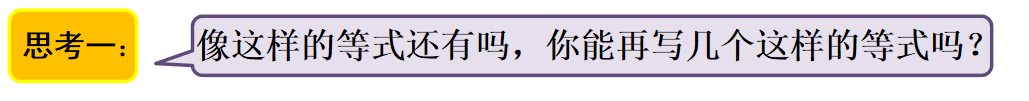 观察
得出结论
回顾刚才的学习过程，我们是怎样一步一步学习加法交换律？
举例子
找原因
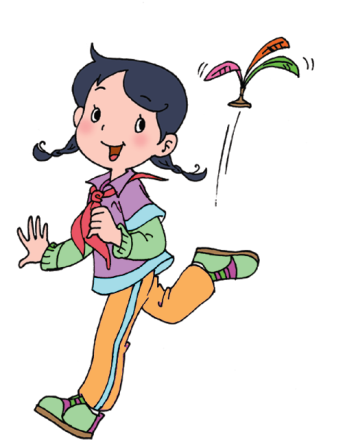 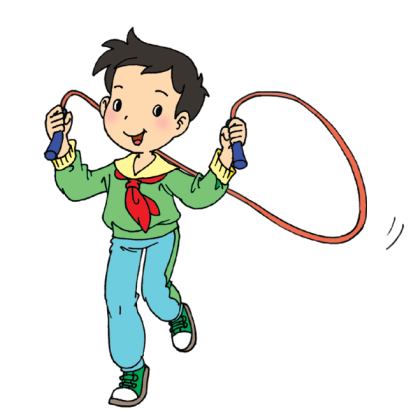 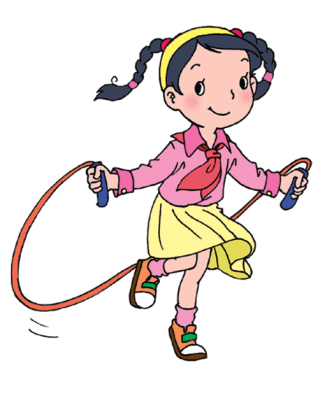 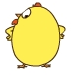 1
28个男生跳绳    17个女生跳绳   23个女生踢毽子
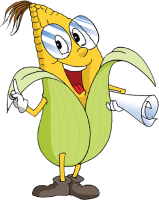 跳绳和踢毽子的一共有多少人？你能列综合算式解答吗？
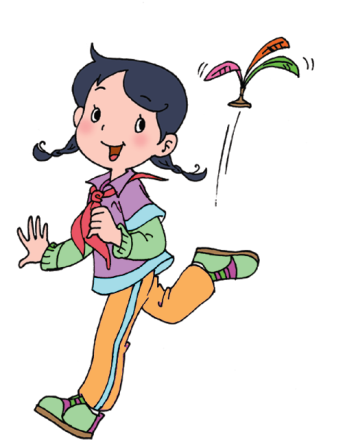 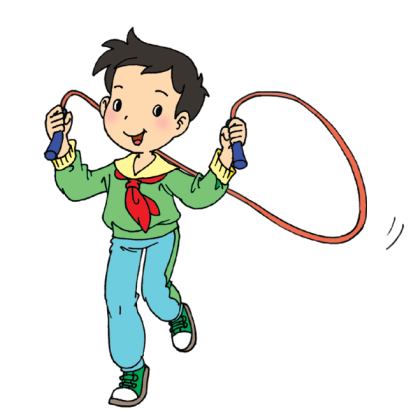 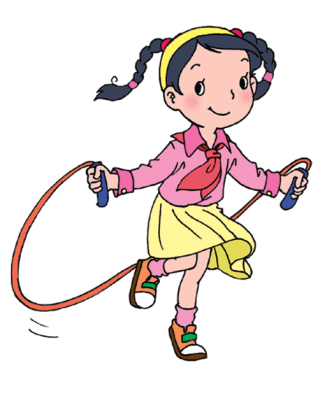 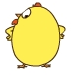 1
28个男生跳绳    17个女生跳绳   23个女生踢毽子
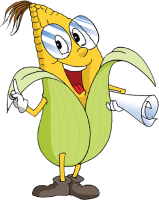 跳绳和踢毽子的一共有多少人？你能列综合算式解答吗？
17＋23＋28
=40＋28
=68（人）
28＋17＋23
=45＋23
=68（人）
28＋（17＋23）
=28＋40
=68（人）
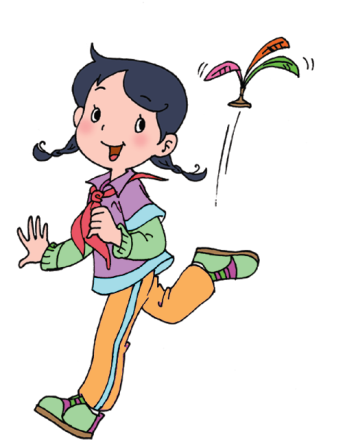 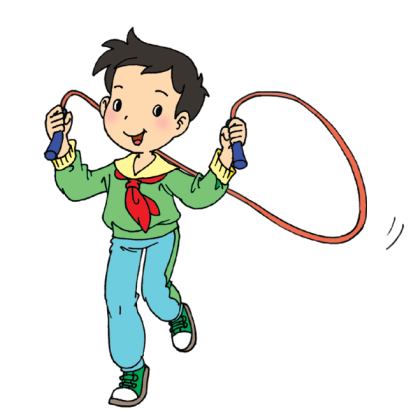 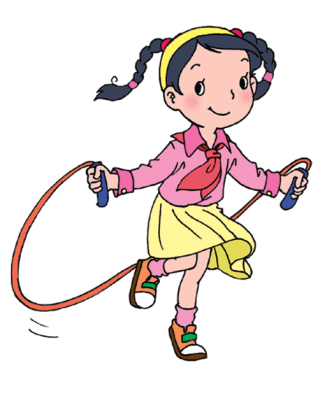 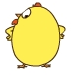 1
28个男生跳绳    17个女生跳绳   23个女生踢毽子
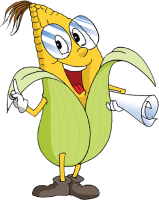 跳绳和踢毽子的一共有多少人？你能列综合算式解答吗？
28＋17＋23
17＋23＋28
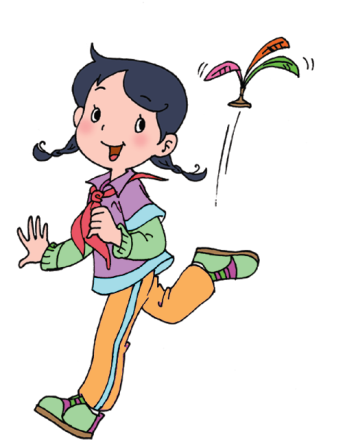 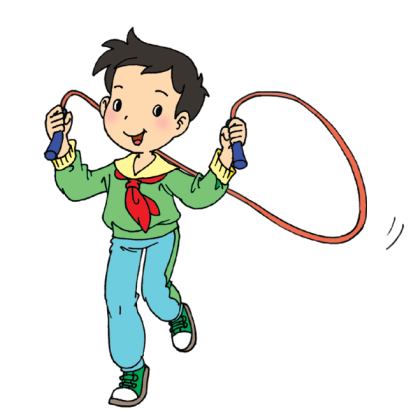 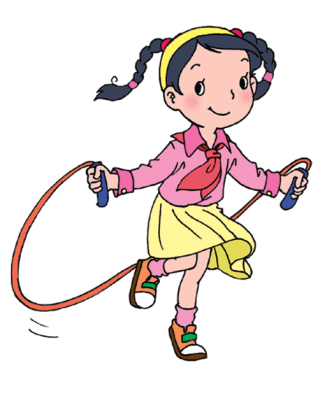 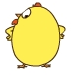 1
28个男生跳绳    17个女生跳绳   23个女生踢毽子
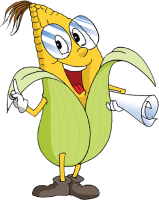 跳绳和踢毽子的一共有多少人？你能列综合算式解答吗？
17＋28＋23
17＋（28＋23）
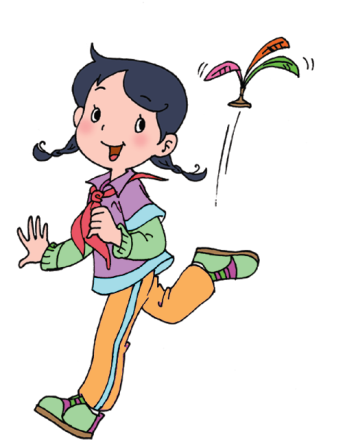 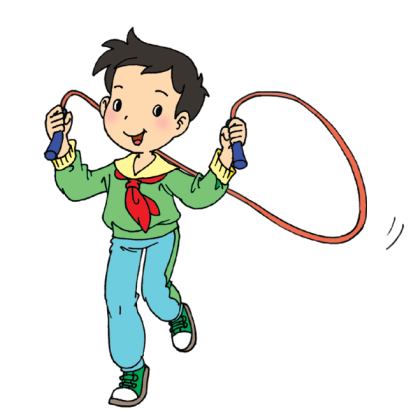 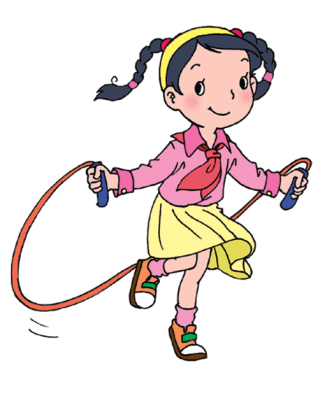 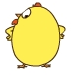 1
28个男生跳绳    17个女生跳绳   23个女生踢毽子
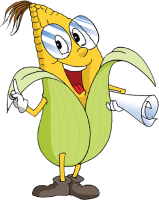 跳绳和踢毽子的一共有多少人？你能列综合算式解答吗？
（17＋28）＋23
17＋（28＋23）
=
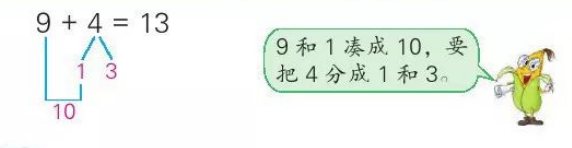 9+（1+3）
加法结合律
（9+1）+3
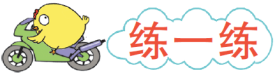 仔细观察，并说说下面的等式各应用了什么运算律。
   82+8=8+82   
     
（84+68）+32=84+（68+32）

  75+（47+25）=（75+25）+47
加法交换律
加法结合律
加法交换律、加法结合律
75+（47+25）=75+（25+47）
=（75+25）+47
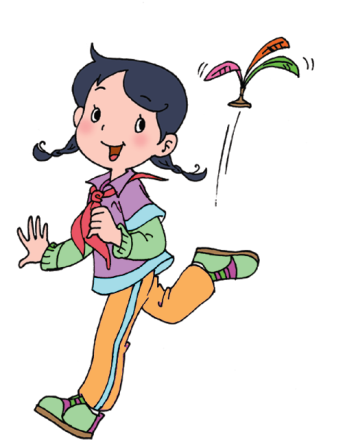 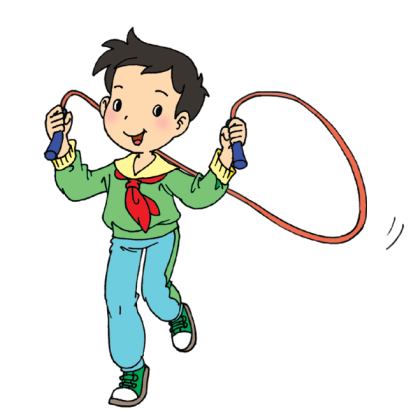 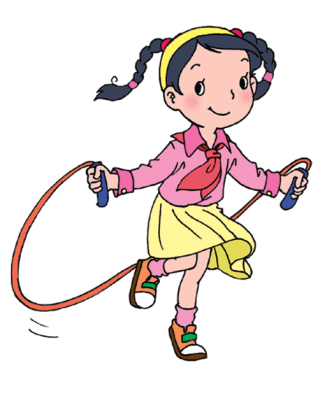 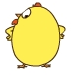 1
28个男生跳绳    17个女生跳绳   23个女生踢毽子
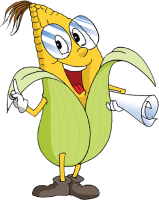 跳绳和踢毽子的一共有多少人？你能列综合算式解答吗？
（17＋23）＋28
（28＋17）＋23
28＋（17＋23）
你能很快说出下面三个数的和吗？
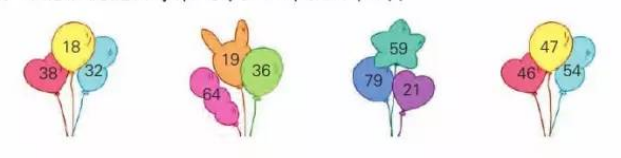 88
147
119
159
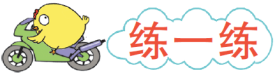 根据加法运算律在里填合适的数。

25+    =43+

33+（67+65）=（   +67）+      

a+b+c＋d=（   ＋   ）＋（    ＋    ）
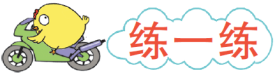 根据加法运算律在里填合适的数。

25+    =43+
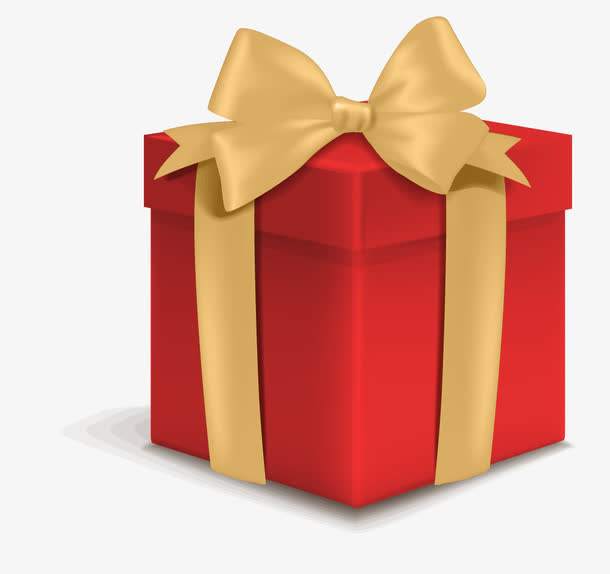 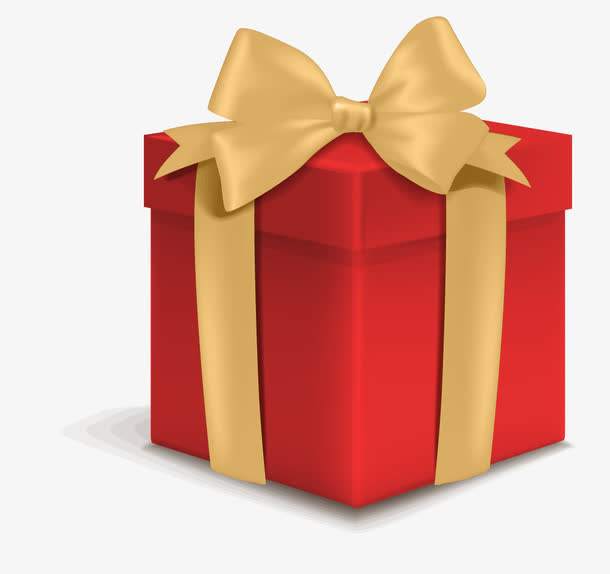 43
25
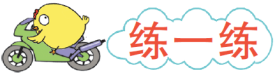 根据加法运算律在里填合适的数。

33+（67+65）=（   +67）+
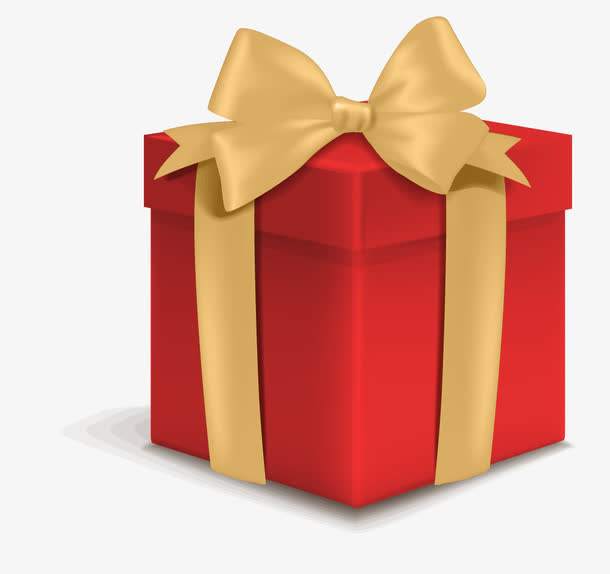 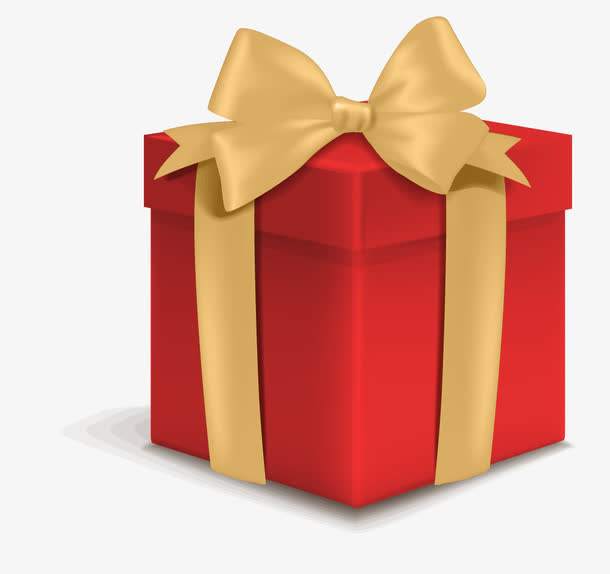 33
65
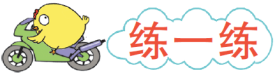 根据加法运算律在里填合适的数。

33+（67+65）=（   +67）+
33
65
33+（67+65）=（   +67）+
65
33
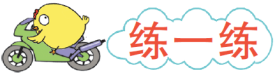 根据加法运算律在里填合适的数。

a+b+c＋d=（   ＋   ）＋（    ＋    ）
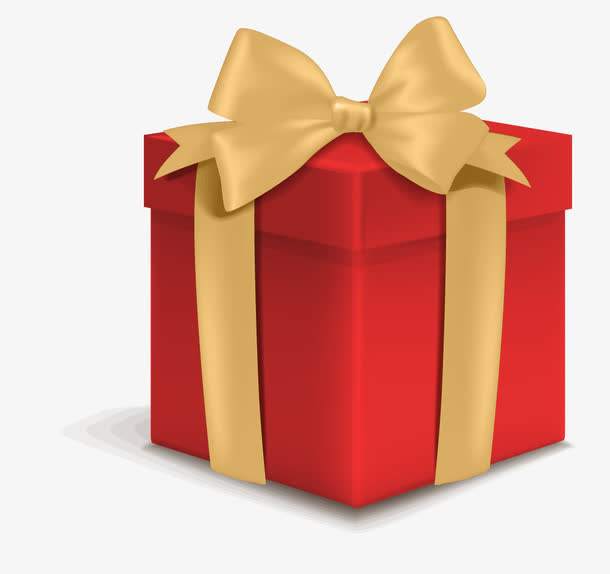 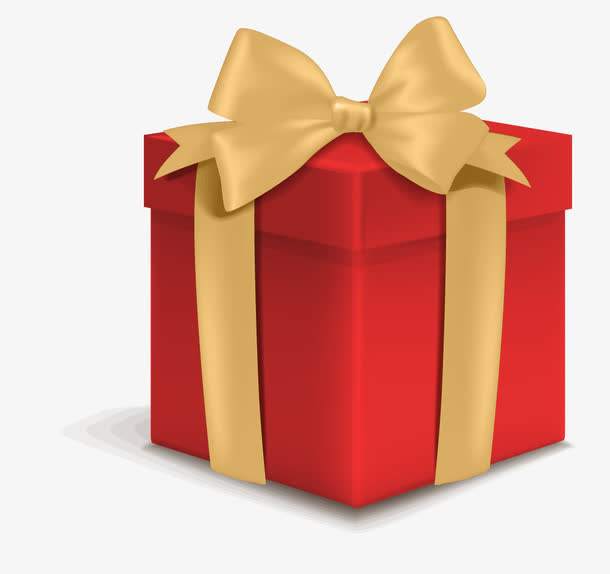 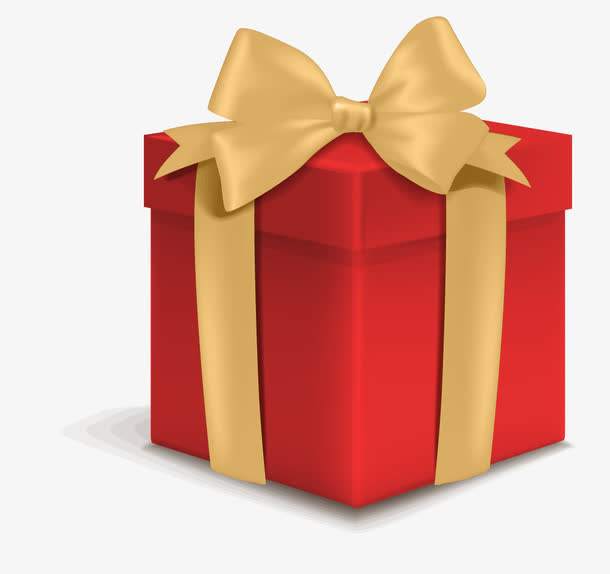 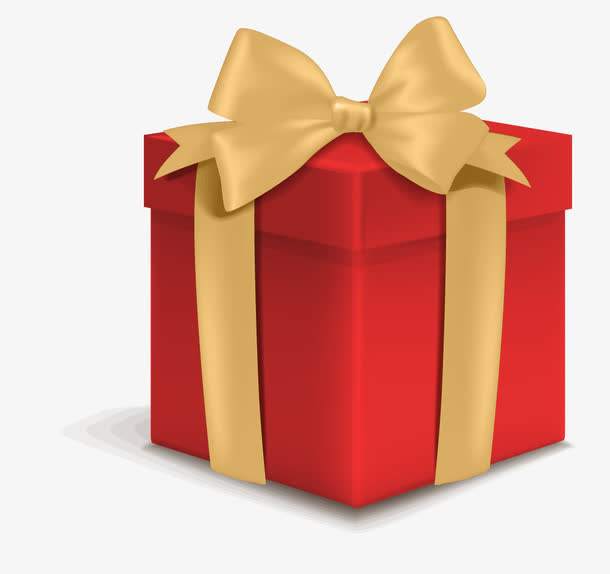